Carbohydrates
Carbohydrates are polyhydroxy aldehydes or ketones, or substances that yield such compounds on hydrolysis. 
Most of the carbohydrates have the empirical formula (CH2O)n; some also contain nitrogen, phosphorus, or sulfur. 
There are three major size classes of carbohydrates:
 monosaccharides
 oligosaccharides
 polysaccharides
 (the word “saccharide” is derived from the Greek sakcharon, meaning “sugar”)
Ref.-Lehninger Principles of Biochemistry, Nelson and Cox
Monosaccharides
Monosaccharides, or simple sugars, consist of a single polyhydroxy aldehyde or ketone unit. The most abundant monosaccharide in nature is the six-carbon sugar D-glucose, sometimes referred to as dextrose. Monosaccharides of four or more carbons tend to have cyclic structures. 
The monosaccharides, are either aldehydes or ketones with two or more hydroxyl groups;
 If the carbonyl group is at an end of the carbon chain (that is, in an aldehyde group) the monosaccharide is an aldose;
 If the carbonyl group is at any other position (in a ketone group) the monosaccharide is a ketose. 
The simplest monosaccharides are the two three-carbon trioses: glyceraldehyde, an aldotriose, and dihydroxyacetone, a ketotriose
Ref.-Lehninger Principles of Biochemistry, Nelson and Cox
Ref.-Lehninger Principles of Biochemistry, Nelson and Cox
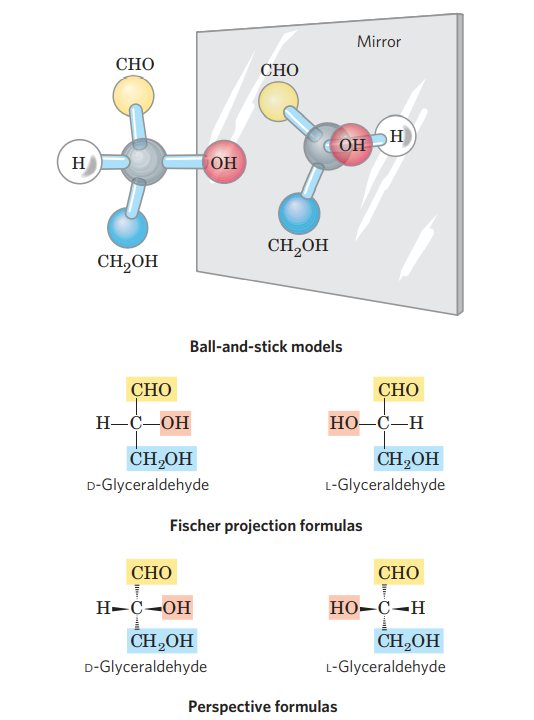 Ref.-Lehninger Principles of Biochemistry, Nelson and Cox
Ref.-Lehninger Principles of Biochemistry, Nelson and Cox
Epimers
Two sugars that differ only in the configuration around one carbon atom are called epimers;
 D-glucose and D-mannose, which differ only in the stereochemistry at C-2
 D-glucose and D-galactose (which differ at C-4)
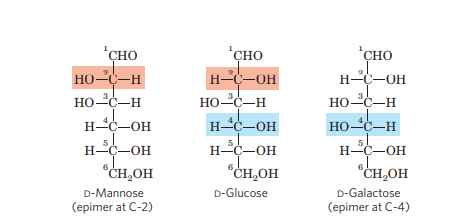 Ref.-Lehninger Principles of Biochemistry, Nelson and Cox
Hemiacetals or Hemiketals
In aqueous solution, aldotetroses and all monosaccharides with five or more carbon atoms in the backbone occur predominantly as cyclic (ring) structures in which the carbonyl group has formed a covalent bond with the oxygen of a hydroxyl group along the chain. The formation of these ring structures is the result of a general reaction between alcohols and aldehydes or ketones to form derivatives called hemiacetals or hemiketals. Two molecules of an alcohol can add to a carbonyl carbon; the product of the first addition is a hemiacetal (for addition to an aldose) or a hemiketal (for addition to a ketose)
Ref.-Lehninger Principles of Biochemistry, Nelson and Cox
Ref.-Lehninger Principles of Biochemistry, Nelson and Cox
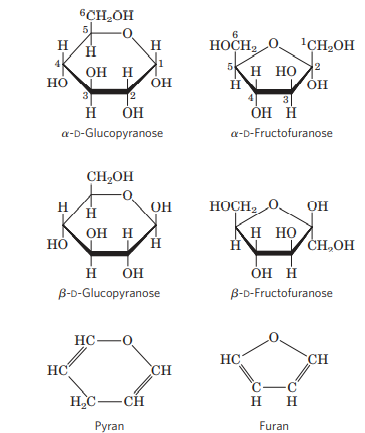 Ref.-Lehninger Principles of Biochemistry, Nelson and Cox
Hexose derivatives
Ref.-Lehninger Principles of Biochemistry, Nelson and Cox
Disaccharides
Disaccharides (such as maltose, lactose, and sucrose) consist of two monosaccharides joined covalently by an O-glycosidic bond, which is formed when a hydroxyl group of one sugar molecule, typically cyclic, reacts with the anomeric carbon of the other . This reaction represents the formation of an acetal from a hemiacetal (such as glucopyranose) and an alcohol (a hydroxyl group of the second sugar molecule)  and the resulting compound is called a glycoside. Glycosidic bonds are readily hydrolyzed by acid but resist cleavage by base. Thus disaccharides can be hydrolyzed to yield their free monosaccharide components by boiling with dilute acid.
 N-glycosyl bonds join the anomeric carbon of a sugar to a nitrogen atom in glycoproteins  and nucleotides
Ref.-Lehninger Principles of Biochemistry, Nelson and Cox
Formation of maltose
Ref.-Lehninger Principles of Biochemistry, Nelson and Cox
Common disaccharides
Ref.-Lehninger Principles of Biochemistry, Nelson and Cox
Polysaccharides
Polysaccharides, polymers of medium to high molecular weight (Mr .20,000). 
Polysaccharides, also called glycans, differ from each other in the identity of their recurring monosaccharide units, in the length of their chains, in the types of bonds linking the units, and in the degree of branching. 
Homopolysaccharides contain only a single monomeric species
 heteropolysaccharides contain two or more different kinds
Ref.-Lehninger Principles of Biochemistry, Nelson and Cox
Homopolysaccharides
Some homopolysaccharides serve as storage forms of monosaccharides that are used as fuels; starch and glycogen are homopolysaccharides of this type. 
Other homopolysaccharides (cellulose and chitin, for example) serve as structural elements in plant cell walls and animal exoskeletons.
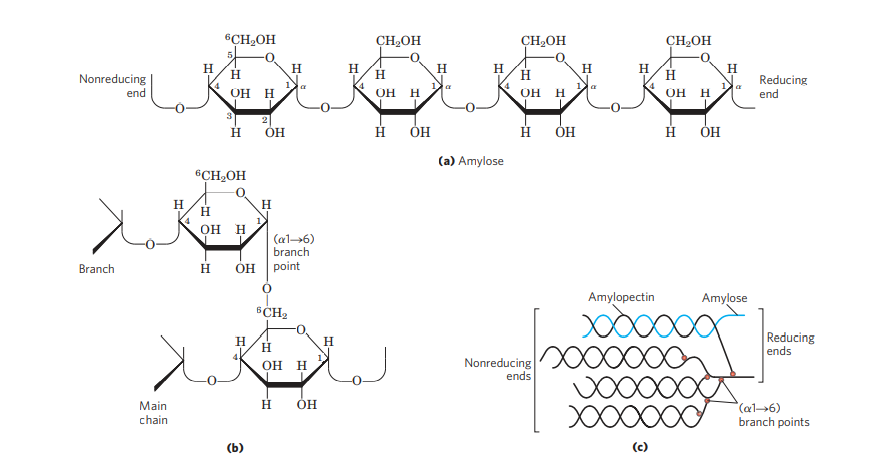 Ref.-Lehninger Principles of Biochemistry, Nelson and Cox
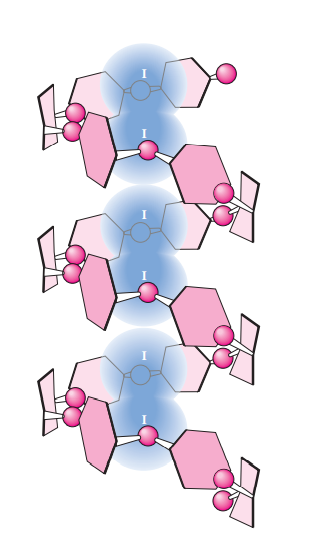 Ref.-Lehninger Principles of Biochemistry, Nelson and Cox
Cellulose                         Chitin
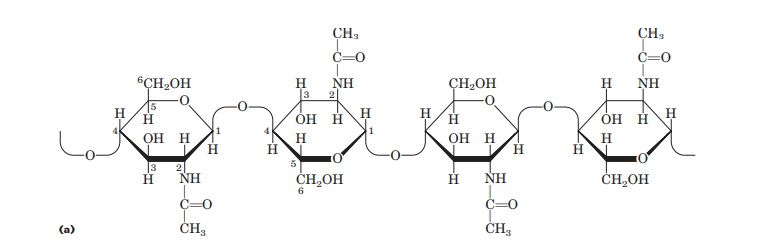 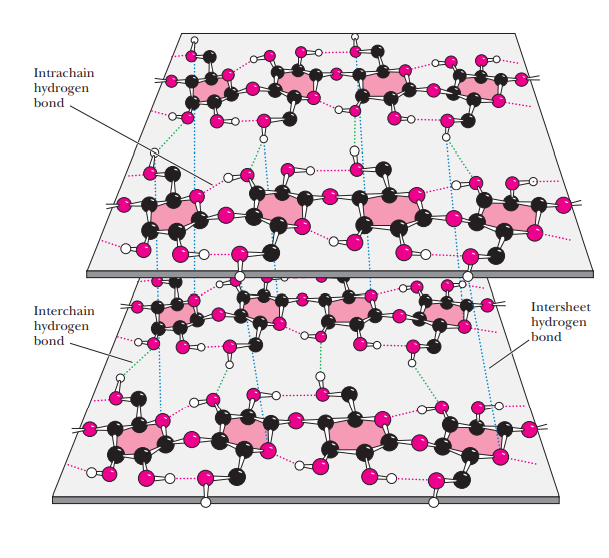 Ref.-Lehninger Principles of Biochemistry, Nelson and Cox
Heteropolysaccharides
Heteropolysaccharides provide extracellular support for organisms of all kingdoms. For example, the rigid layer of the bacterial cell envelope (the peptidoglycan) is composed in part of a heteropolysaccharide built from two alternating monosaccharide units . In animal tissues, the extracellular space is
Ref.-Lehninger Principles of Biochemistry, Nelson and Cox
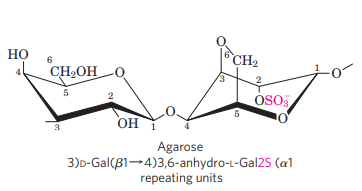 Ref.-Lehninger Principles of Biochemistry, Nelson and Cox
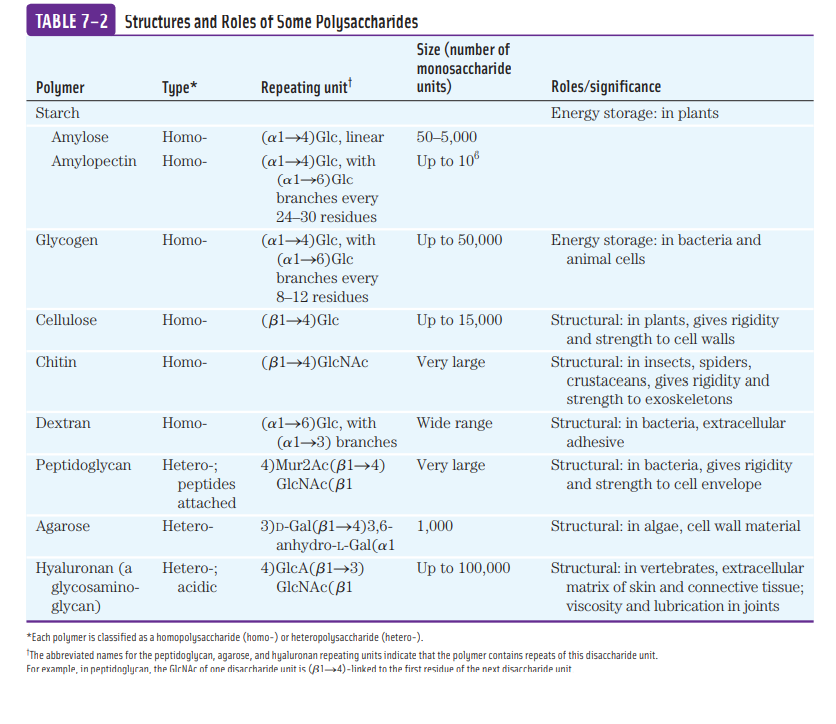 Ref.-Lehninger Principles of Biochemistry, Nelson and Cox
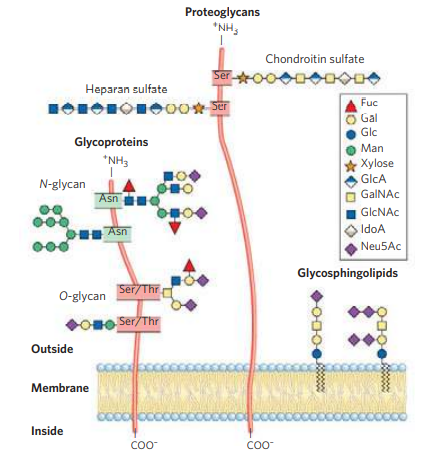 Ref.-Lehninger Principles of Biochemistry, Nelson and Cox
References-
Lehninger Principles of Biochemistry, Nelson and Cox, Macmillan Higher education
Biochemistry.R.H.Garrett and C.J.Grisham Nelson Education ltd.
Biochemistry Voet and Voet
Ref.-Lehninger Principles of Biochemistry, Nelson and Cox